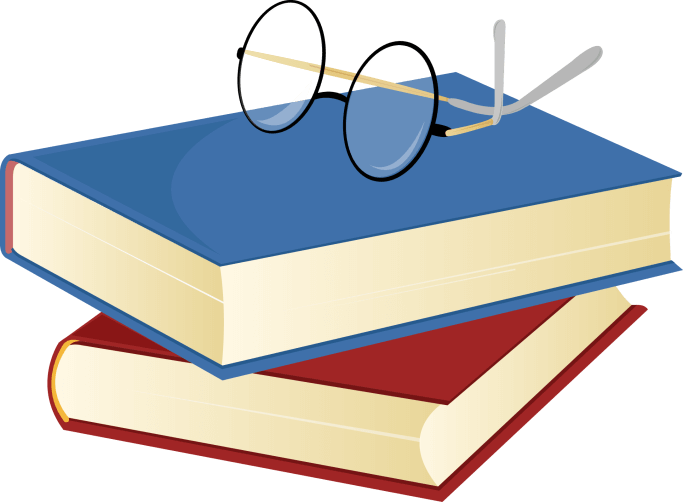 Nonviolent  Communication
非暴力沟通
当我们褪去隐蔽的精神暴力，爱将自然流露。
什么是非暴力？
也许我们从来没有想过和“暴力”扯上关系。不过如果稍微留意一下现实生活中的谈话方式，并且用心体会各种谈话方式给我们的不同感受，我们一定会发现，有些话确实伤人。言语上的指责、嘲讽、否定、说教以及任意打断、拒不回应、随意出口的评价和结论给我们带来的情感和精神上的创伤，甚至比肉体的伤害更加令人痛苦。这些无心或有意的语言暴力让人与人变得冷漠、隔膜、敌视。
非暴力沟通能够：
疗愈内心深处的隐秘伤痛；
超越个人心智和情感的局限性；
突破那些引发愤怒、沮丧、焦虑等负面情绪的思维方式；
用不带伤害的方式化解人际间的冲突；
学会建立和谐的生命体验。
https://www.PPT818.com/
是什么蒙蔽了爱
目录
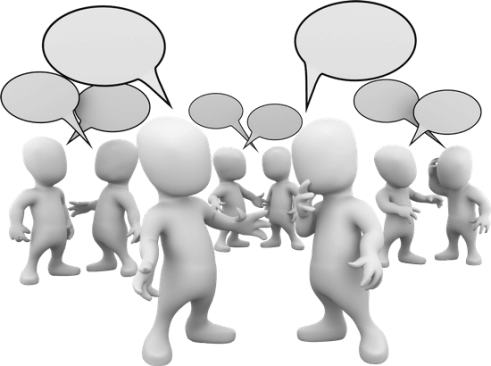 如何做到非暴力沟通
非暴力沟通如何运用
是什么蒙蔽了爱？
【道德评判】
如果一个人的行为不符合我们的价值观，那他就被看成不道德的或邪恶的。
【进行比较】
比较也是评判的一种方式。
【回避责任】
“不得不”是淡化自我责任的最常见表达。
【强人所难】
常常把请求变成命令。
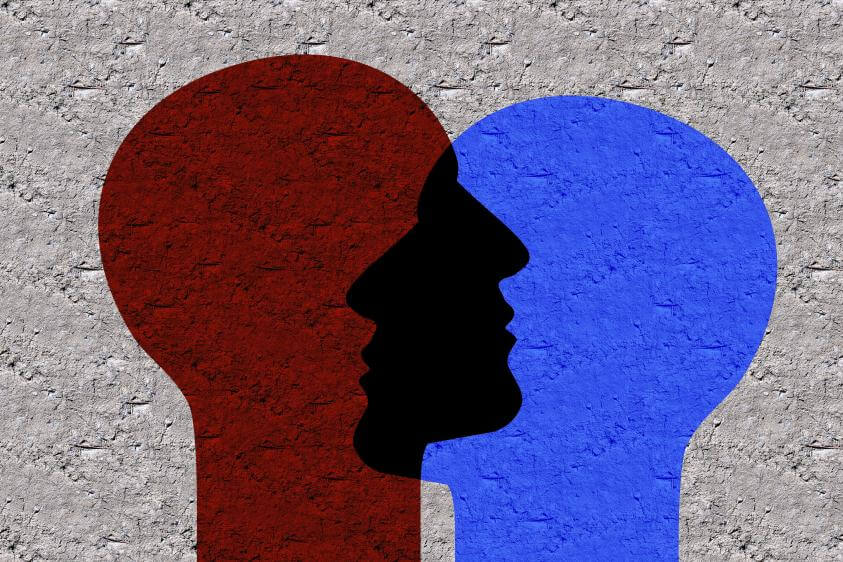 如何做到非暴力沟通？
1.观察
2.感受
我的感受如何，体会和表达感受。
什么是我的观察，区分观察与评论。
4.请求
3.需要
为了改善生活，我的请求是什么？
哪些需要，
导致那样的感受。
如何做到非暴力沟通
区分观察与评论
1
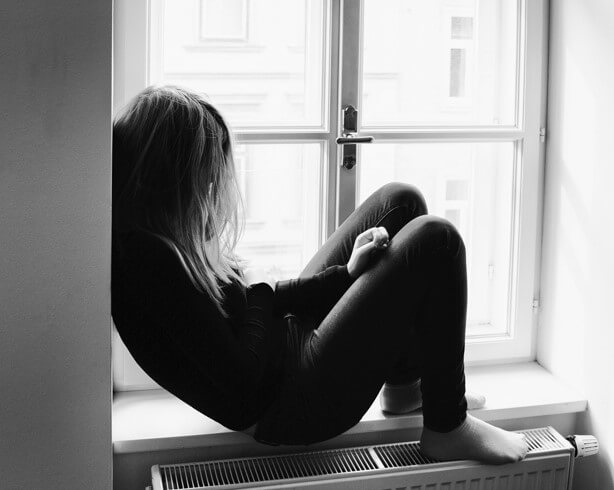 我从未见过愚蠢的孩子；
我见过有个孩子有时做的事，我不理解
或不按我的吩咐做事
但他不是愚蠢的孩子
请在你说他愚蠢之前
想一想，他是个愚蠢的孩子，还是
他懂的事情与你不一样？
非暴力沟通不要求完全客观而不作任何评论，只强调区分两者的的重要性。将观察和评论混为一谈，人们将倾向于听到批评，甚至会产生逆反心理。
如何做到非暴力沟通
区分观察与评论
1
区分观察与感受
观察与评论混为一谈
如何做到非暴力沟通
练习一：区分观察和评论
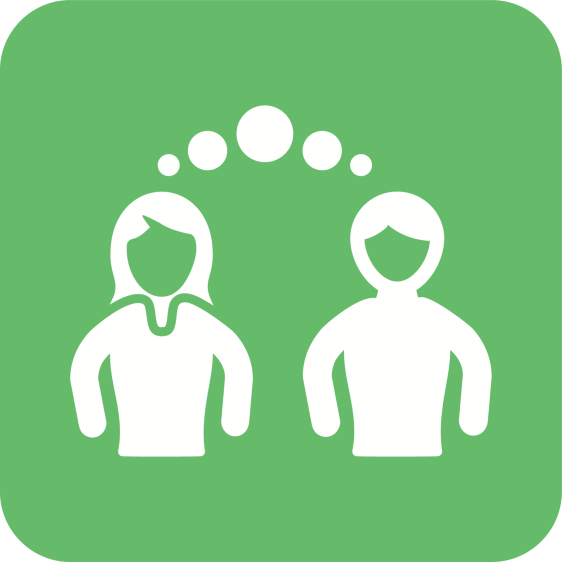 华友一线工人工作时间太长了。
张三上班经常迟到。
李四不服从安排。
如何做到非暴力沟通
2
体会和表达感受
人们认为感受是无关紧要的，重要的是权威的“正确思想”，表达内心的感受不被鼓励
建立表达词汇表
区分感受和想法
“我觉得我吉他弹得不好”
“作为吉他手，我有些失落”
清楚地表达感受需要丰富的词汇。例如“我很好”可以是“我很高兴、轻松、欣慰等”
被压抑的心灵
如何做到非暴力沟通
2
体会和表达感受
喜悦
精力充沛
绝望
生气
忧伤
陶醉
自在
兴奋
筋疲力尽
恼怒
平静
害怕
满足
感动
乐观
心神不宁
厌烦
灰心
无忧无虑
踏实
心旷神怡
担心
悲伤
表达需要没有得到满足的感受
表达需要得到满足的感受
如何做到非暴力沟通
练习二：区分感受和想法
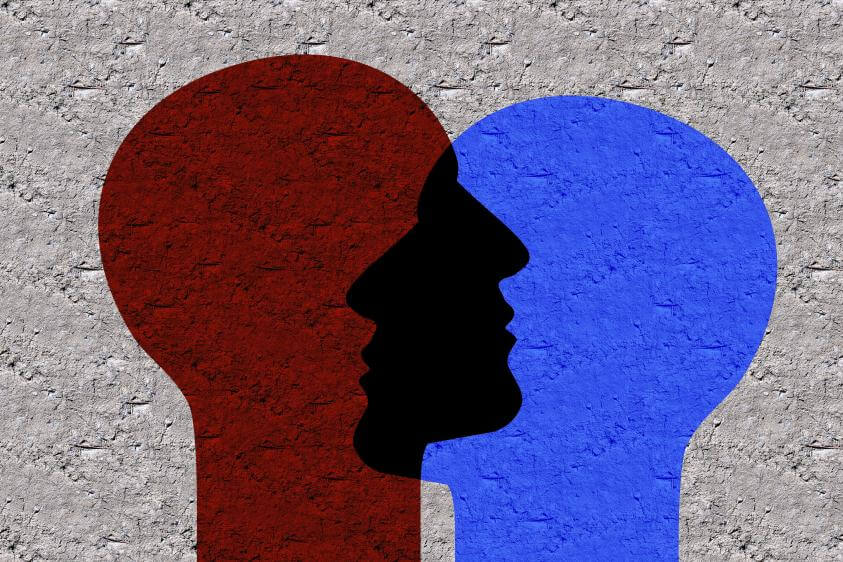 你真可恶
我有些烦躁
你帮我的忙，我很开心
如何做到非暴力沟通
感受的根源
3
——自身的需要和期待以及对他人言行的看法
如何做到非暴力沟通
练习三：需要和感受的关系，以下哪些对自己的感受负责
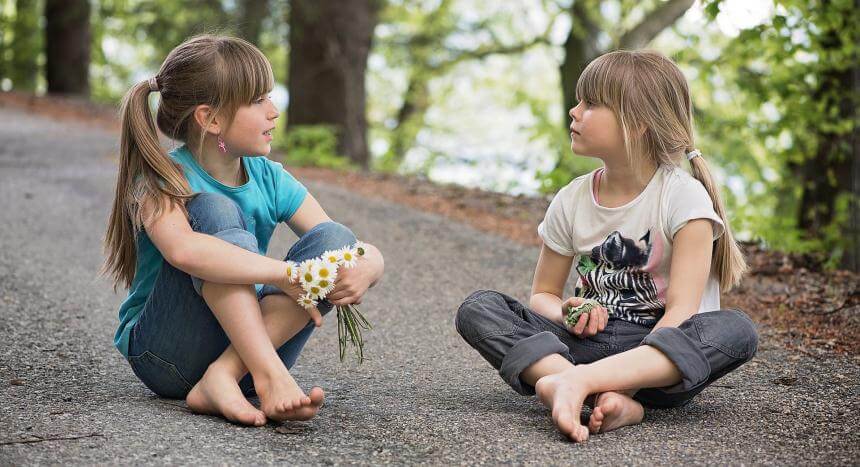 你来这么晚，让我很郁闷
朋友叫我外号让我很难过
你让我搭你的车回家，我很感激，因为我想比孩子们先到家。
[Speaker Notes: https://www.ypppt.com/]
区分请求与命令
提出具体的请求
如何做到非暴力沟通
请求帮助
4
了解他人的反应
明确谈话的目的
非暴力沟通的目的：与人联系
请求反馈
PPT下载 http://www.PPT818.com/xiazai/
如何做到非暴力沟通
练习四：以下哪些句子提出了明确的请求
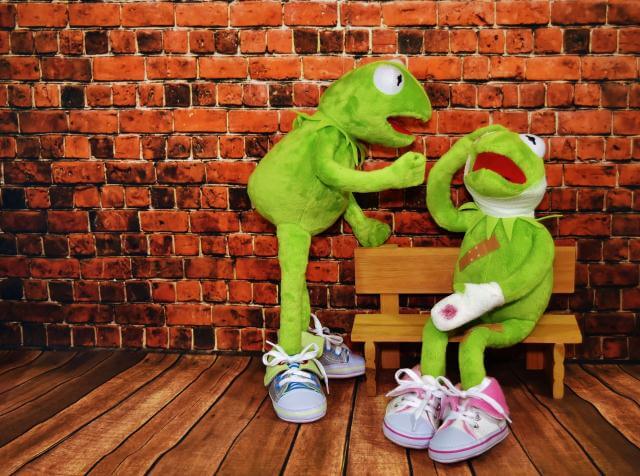 我希望你理解我
不要再抽烟了
我希望你尊重我的个人隐私
如何做到非暴力沟通
应用实例：如何运用非暴力沟通应对
父母催婚
观察
需求
感受
请求帮助
体会并说出感受
提出请求
“妈妈我这两年回家过年都为我安排相亲，我感到你为我焦虑”
“我们每次打电话时妈妈都会问我找对象的事儿”
父母有什么需求未被满足。
“面对父母催婚，我的需求是：被理解和尊重、给予时间和空间”
“妈妈是不是担心我找不到对象”
“爸妈说的太多有时我会很烦恼”
肯定和倾听父母的需求和感受，提出自己的请求。
思考：你的沟通模式如何，可以怎样改进？
区分观察与评论
区分观察与评论
非暴力沟通如何运用
认真倾听并反馈
非暴力沟通如何运用
认真倾听并反馈
体会他人的感受和需要
给他人反馈
保持关注
当我们痛苦得无法倾听他人时，我们需要1、体会自己的感受和需要；2、大声地提出请求；3、换一个环境。
被压抑的心灵
倾听使身心痊愈
倾听和示弱的能力
倾听预防潜在的暴力
如果别人说“不”
使谈话生动有趣
如果别人保持沉默
区分感受和想法
建立表词汇表
用全身心倾听
倾听的力量
非暴力沟通如何运用
如何爱自己
非暴力沟通如何运用
如何爱自己
非暴力沟通如何运用
表达愤怒
如果想充分表达愤怒，我们就不能归咎他人，而把注意力放在自己的感受和需要上。

表达愤怒的四个步骤是
1.停下来，除了呼吸，什么都别做；
2.想一想是什么想法使我们生气了；
3.体会自己的需要；
4.表达感受和尚未满足的需要。
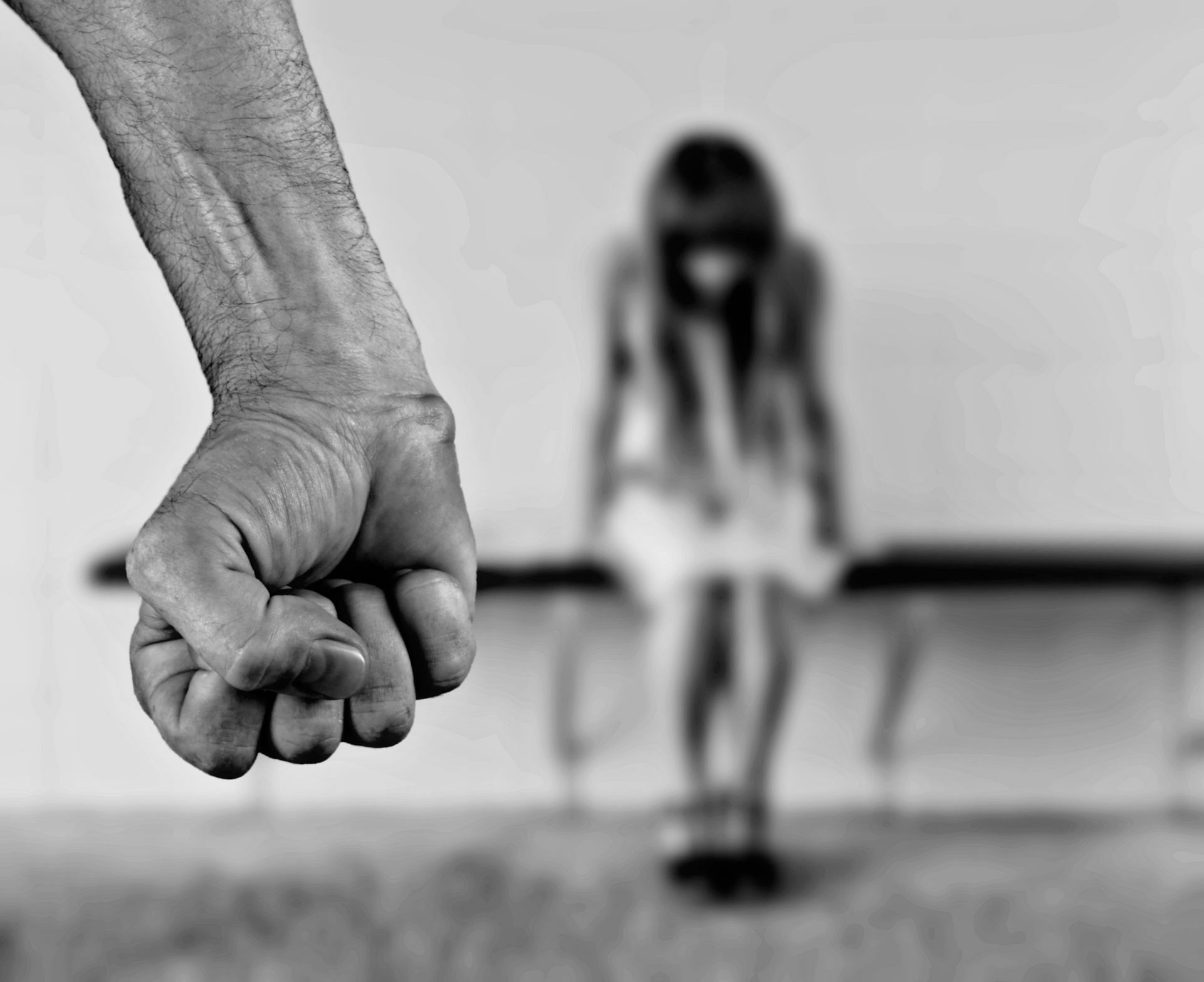 运用强制力避免伤害
达到目的的同时，却又是去了更重要的东西
惩罚将导致关系的疏远
我不喜欢他现在的行为，我希望他怎么做
我希望他基于怎样的原因去做我想要他做的事情
体罚、指责或否定他人
出于防卫的目的，而不是惩罚对方
如果冲突双方都能充分的表达观察、感受、需要和请求，并得到对方的理解，那么双方的需要通常可以同时达到满足，至少他们可以求同存异。
然而有些时候，双方没有机会进行这样的谈话，在这种情况下，我们可能就需要使用强制力来避免伤害。
非暴力沟通如何运用
表达感激涕零
表达感激时，我们应放下裁判的态度请说出：
1.对我们有益的行为；
2.我们的哪些需要得到了满足；
3.需要得到满足后，我们是什么样的心情。
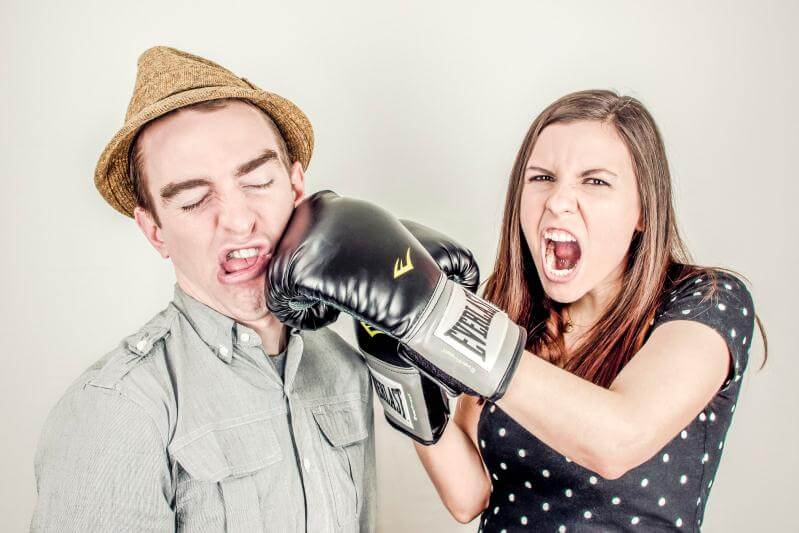 非暴力沟通如何运用
表达感激
接受别人的感激
自我膨胀，相信我们比别人优越
假谦虚，否定别人的欣赏
对感激的渴望
不管你多努力工作，你都听不到一句肯定的话
你犯了一点小错误，马上就会有人来指责你
充分表达感激
表达感激，害怕产生尴尬
担心语言无法表达内心深处的感受
欣然的接受，
或许是最佳的赏赐
我无法将二者
分开。
当你施予我
我给你我的接纳
当你取之于我
我感谢你的赐予
你取之于我
是我得到的最好的礼物
当你知道我因施予你
而快乐。
你明白，
我的给予不是让你欠我
而是因为我想活出
对你的爱。
《获赠》
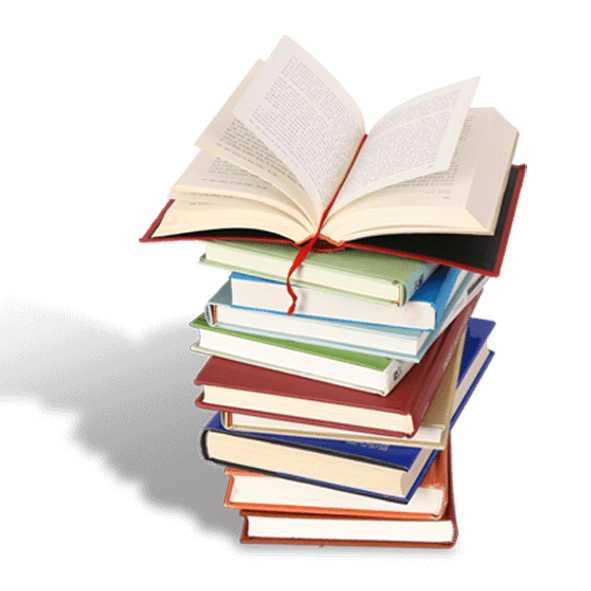 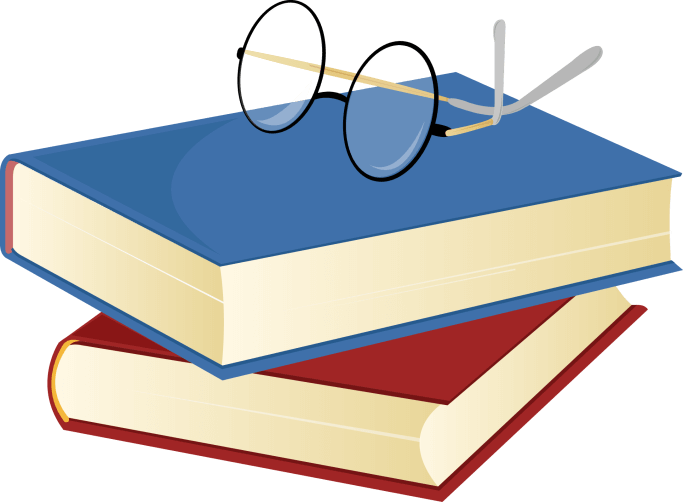 Nonviolent  Communication
谢谢观看
当我们褪去隐蔽的精神暴力，爱将自然流露。